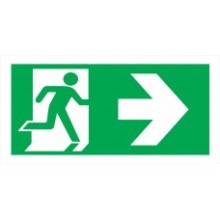 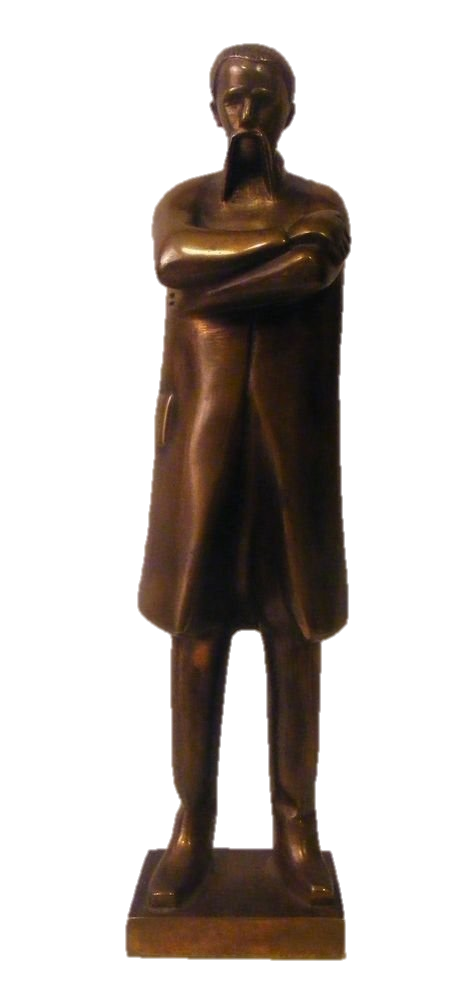 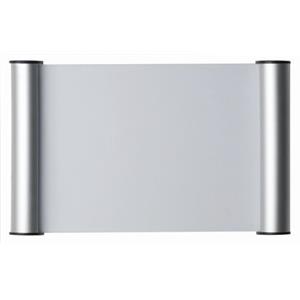 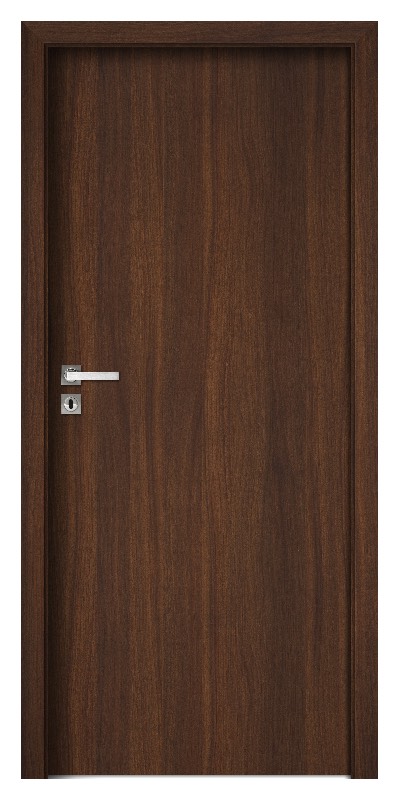 Az ember tragédiája 
kiállítás
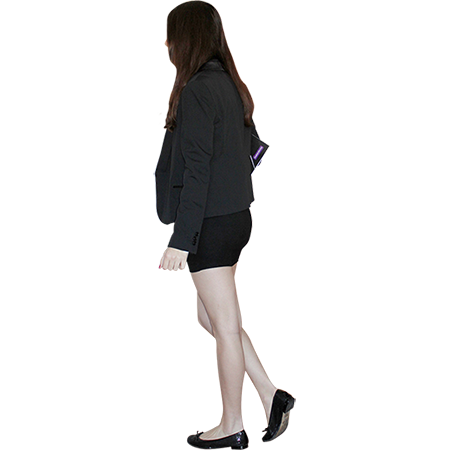 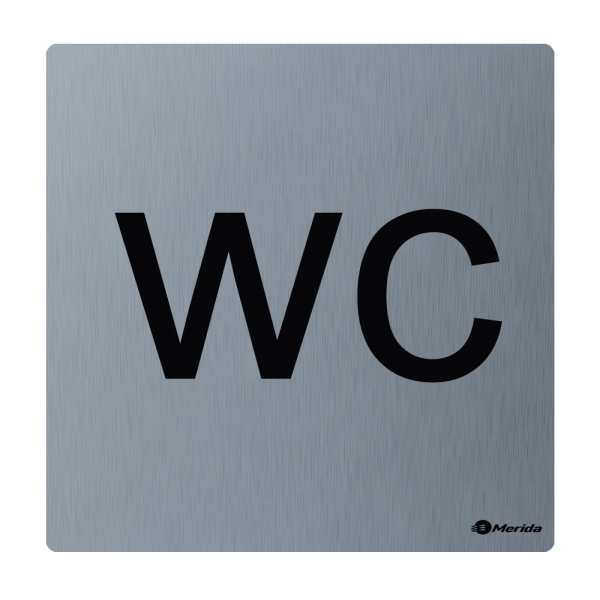 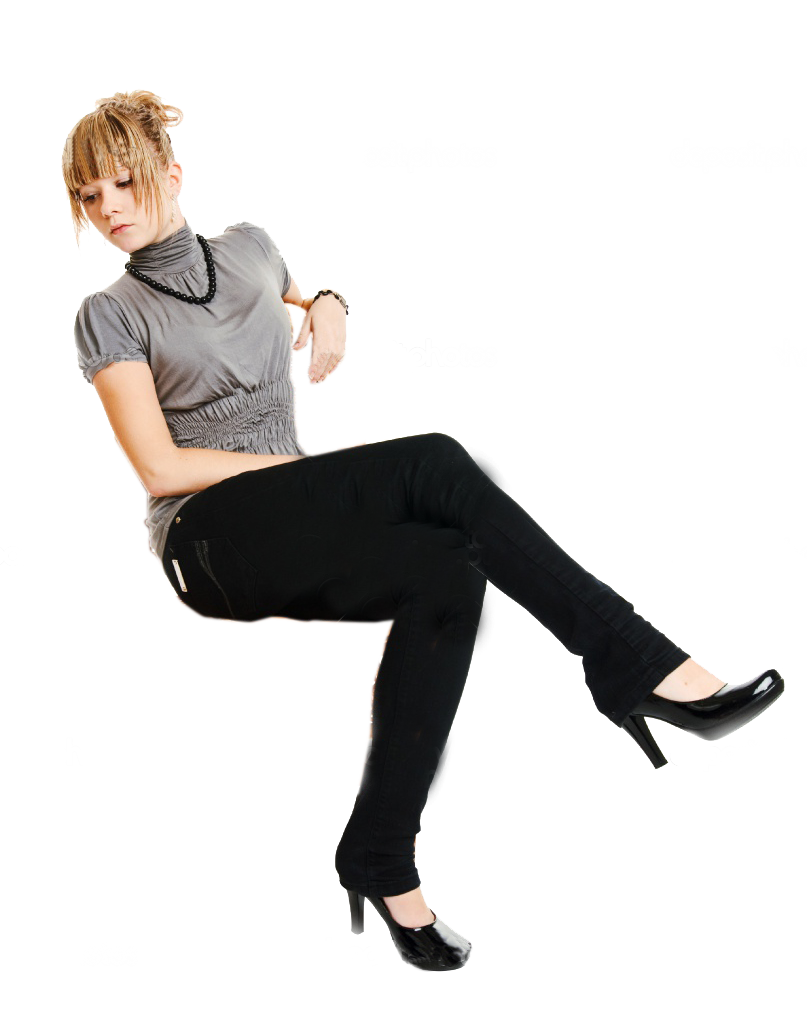 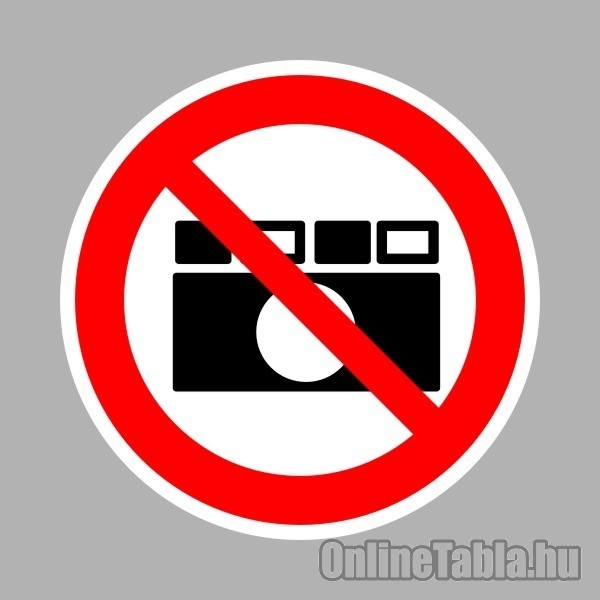 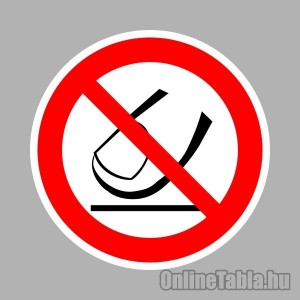 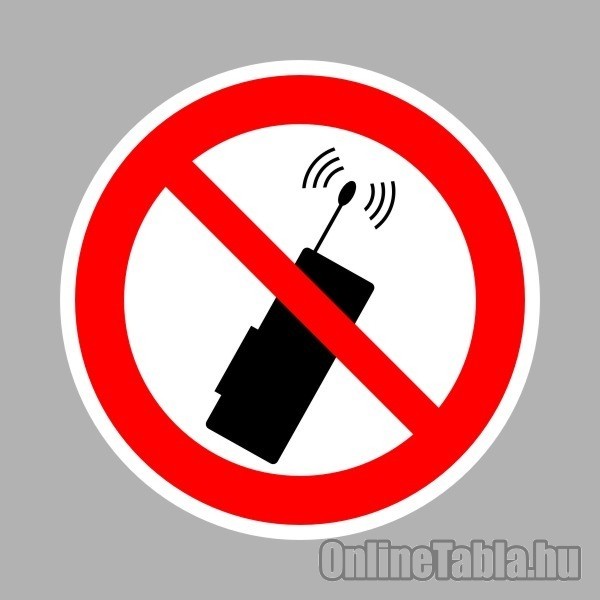 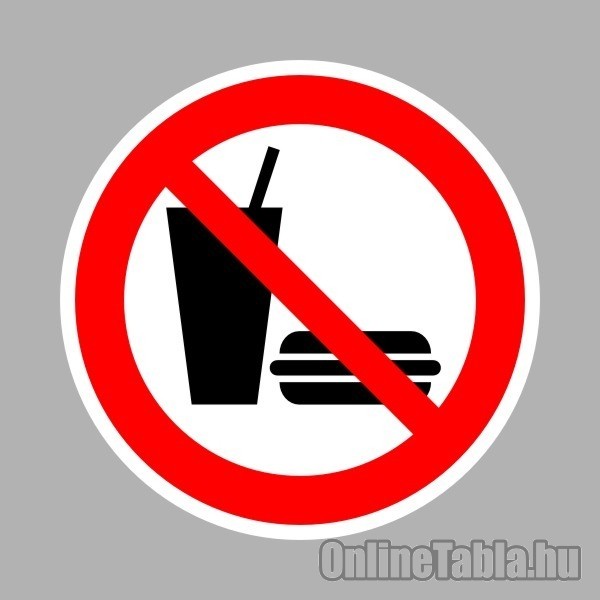 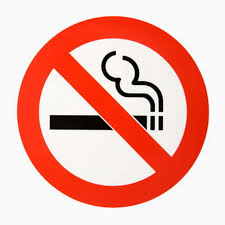 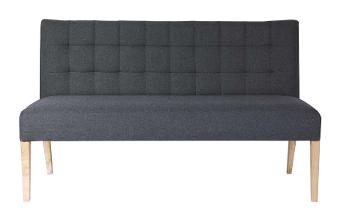 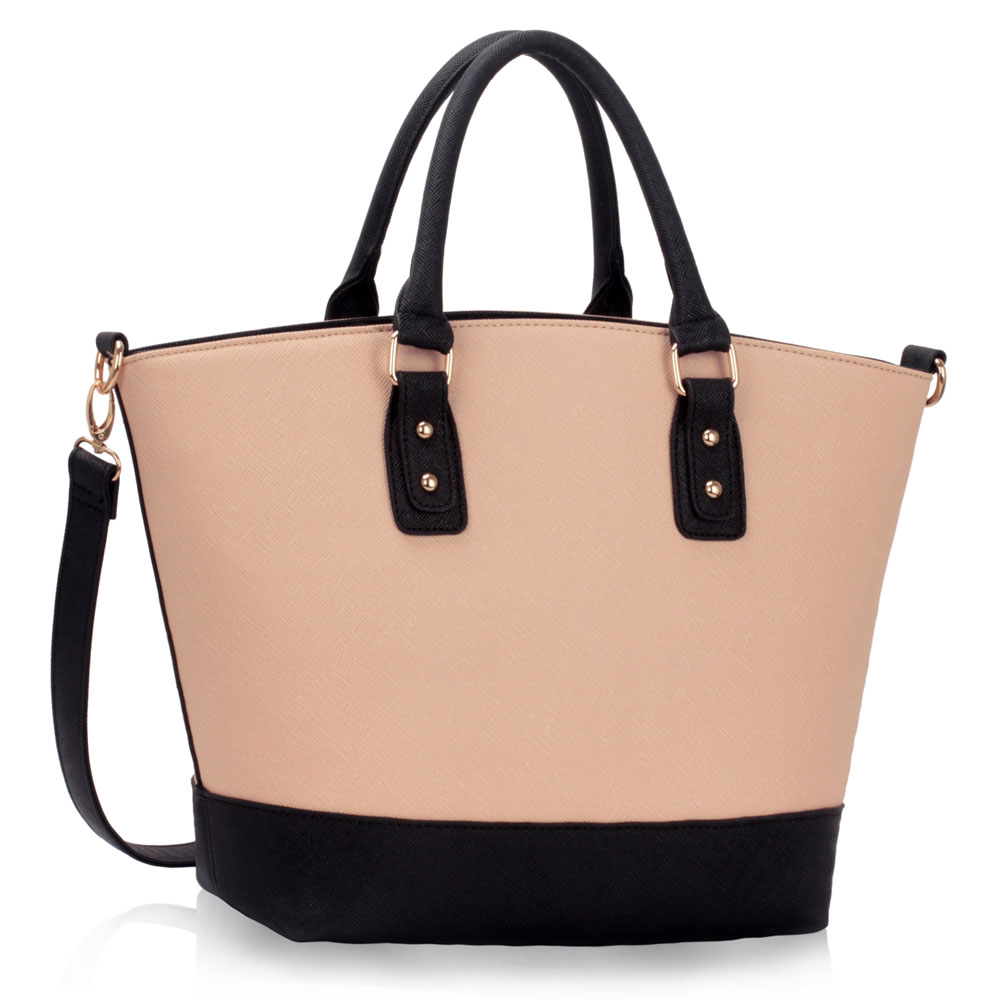 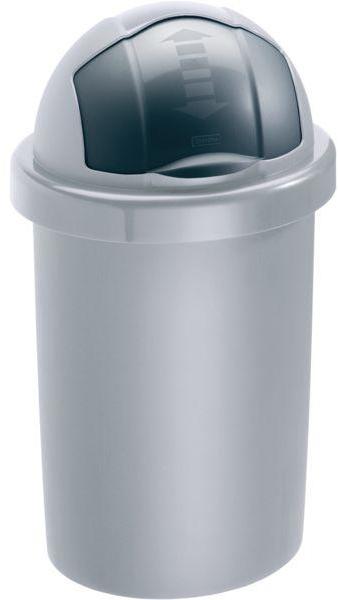 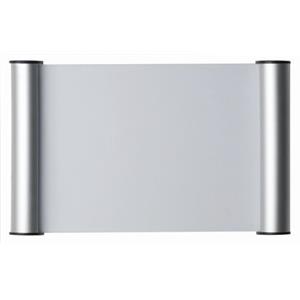 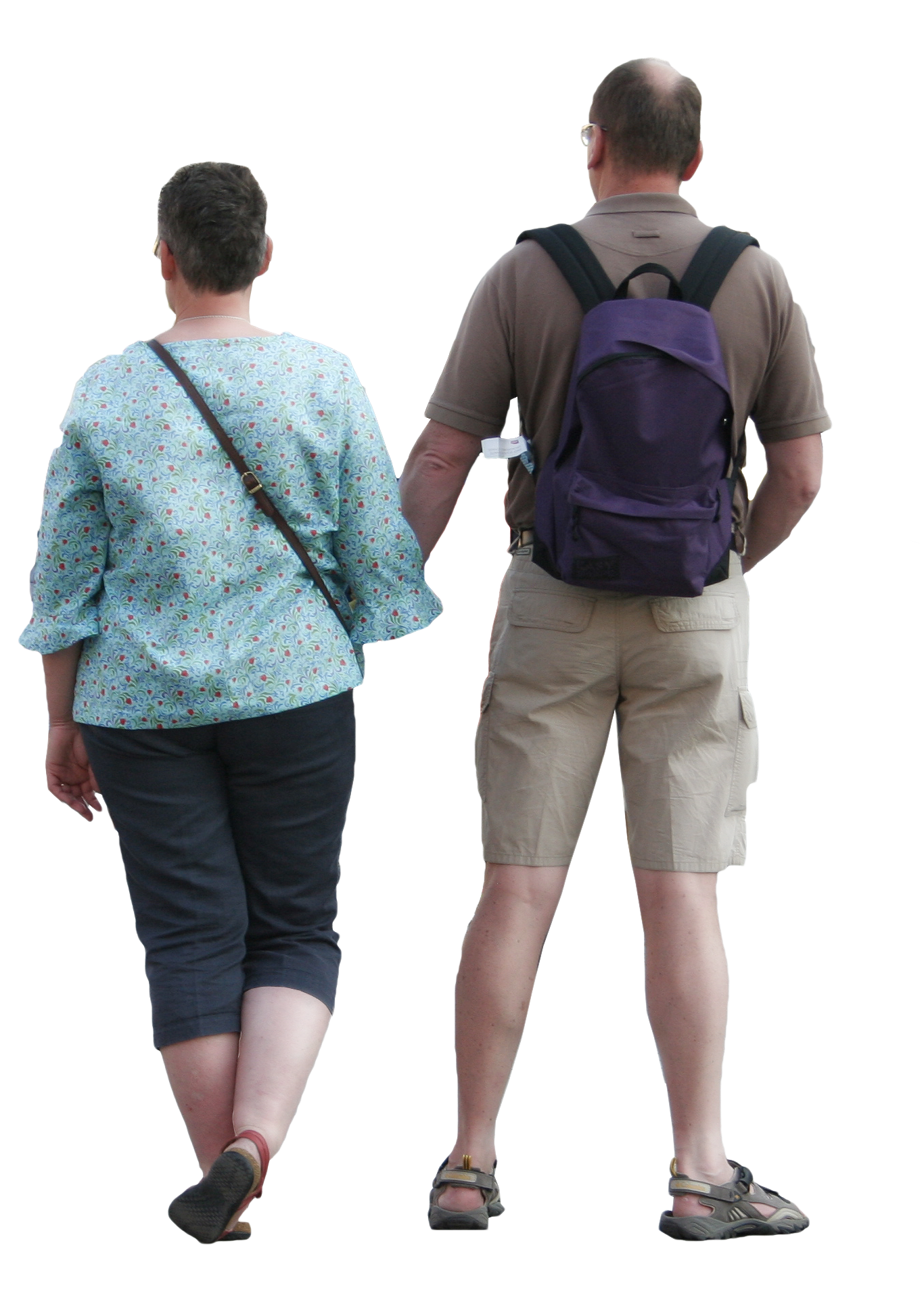 Fejhallgatók
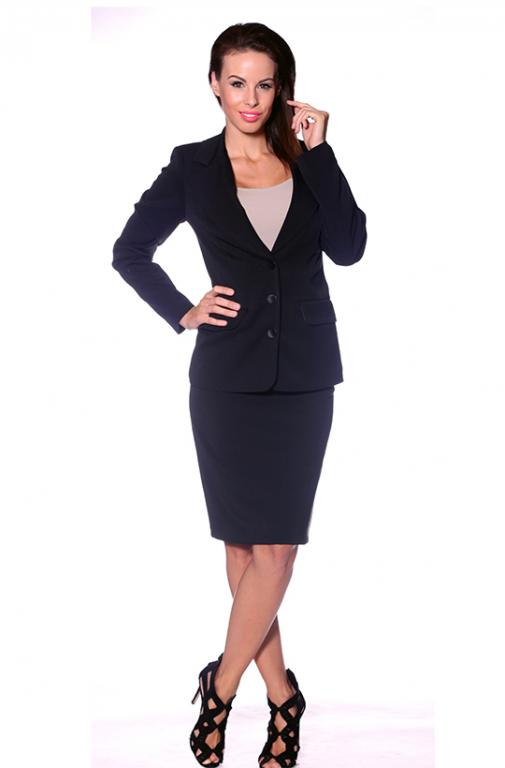 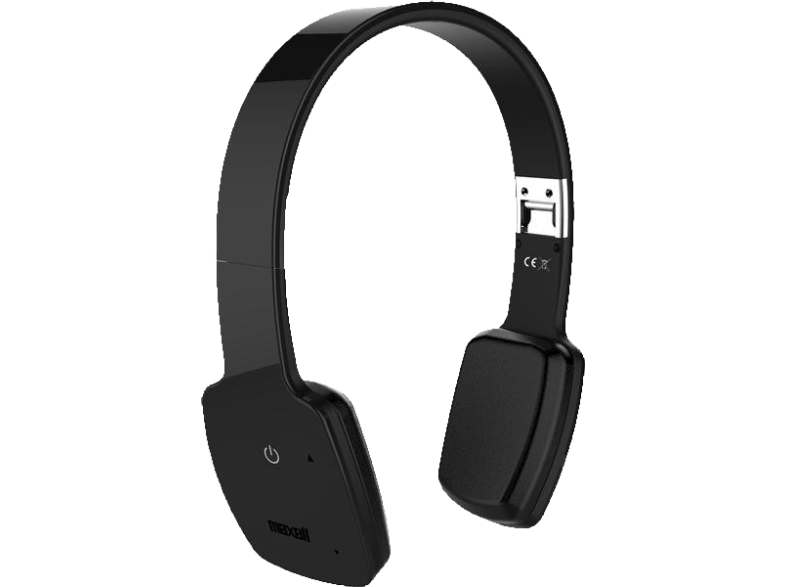 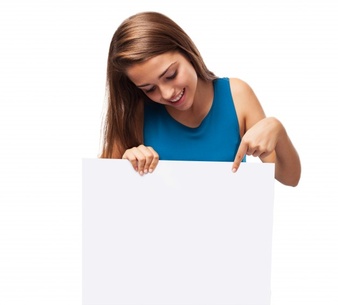 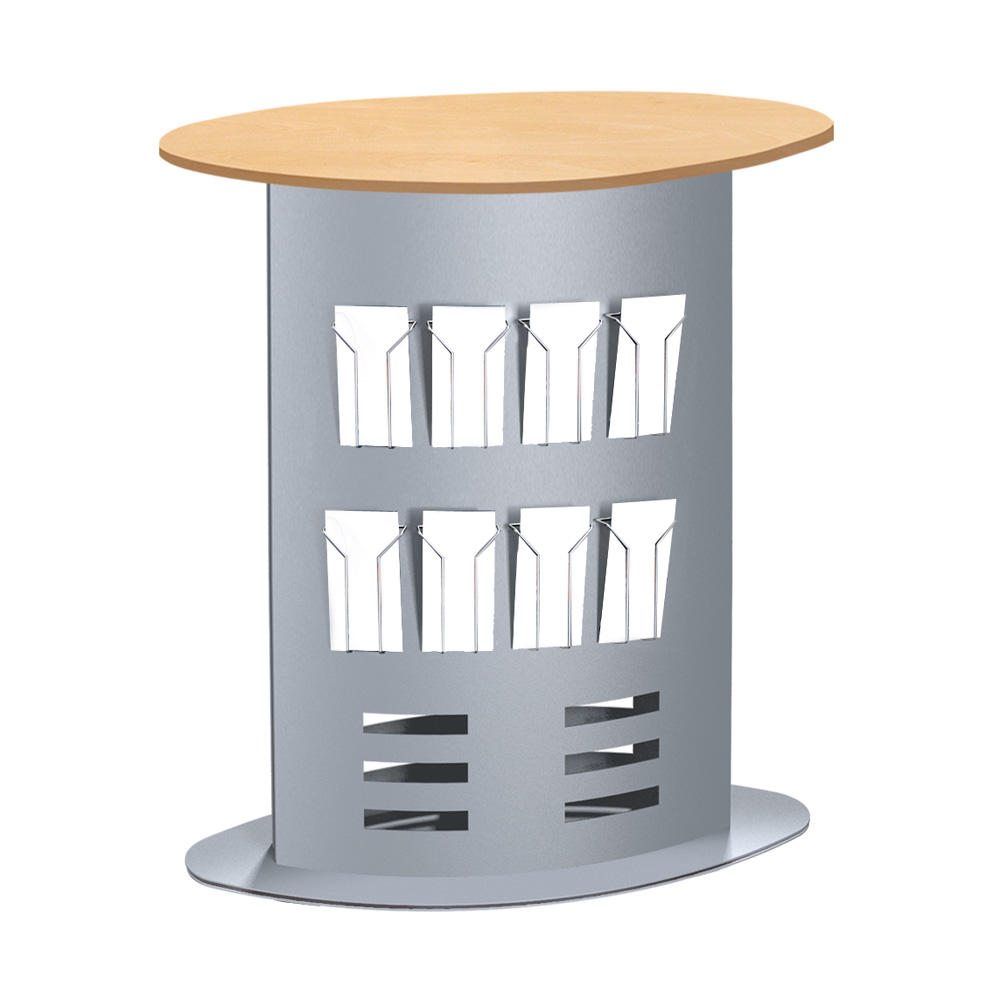 Kedves látogatók! Innentől szükség lesz a hangra, hogy betekintést nyerhessenek tárlatunkba.
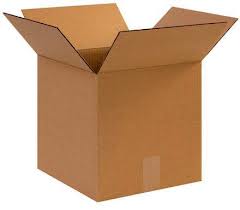 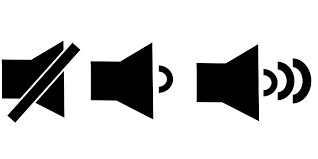 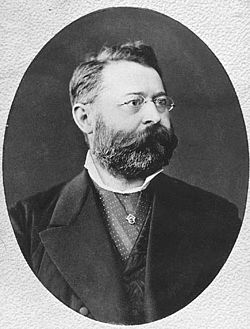 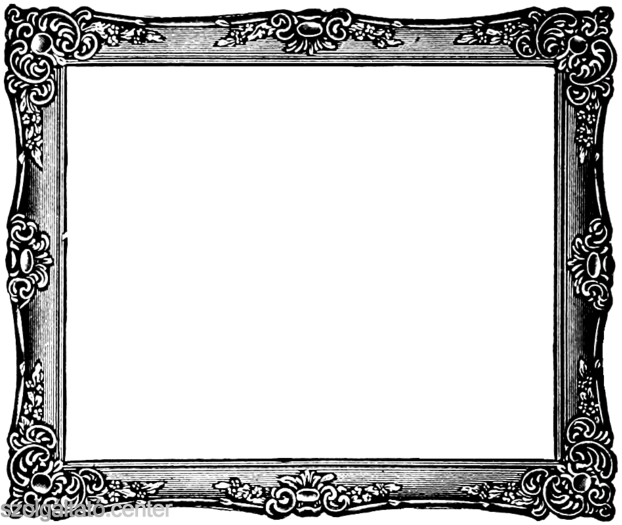 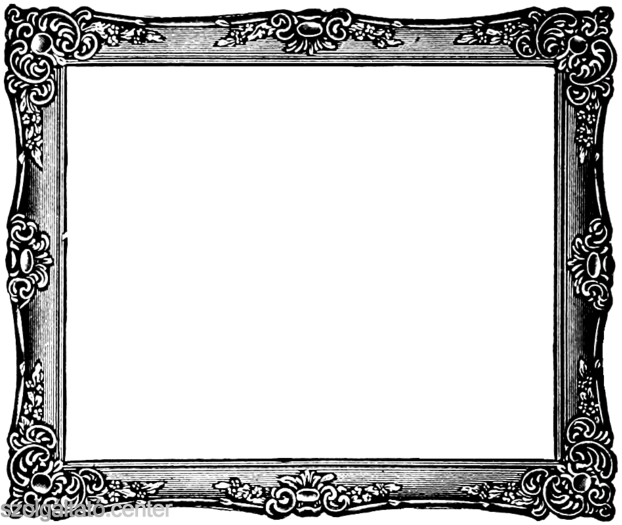 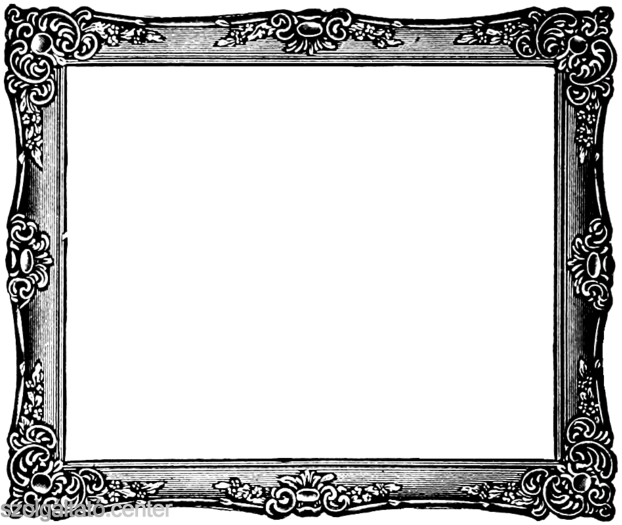 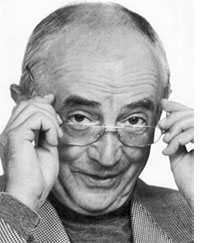 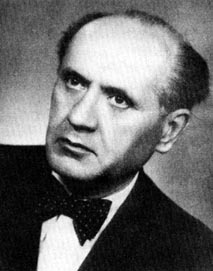 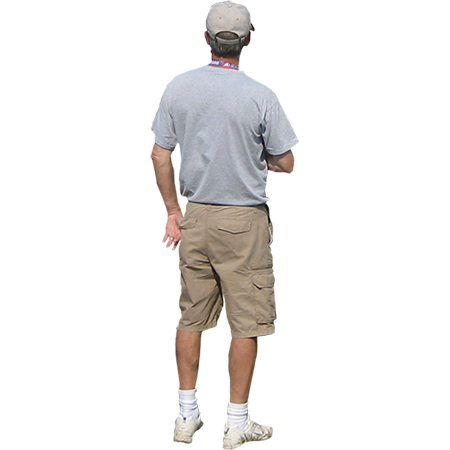 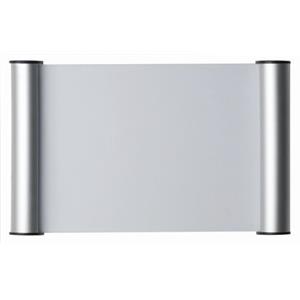 Paulay 
Ede
„Mondottam ember: Küzdj, és bízva bízzál!”
Ping-pongozz, hogy el ne hízzál!
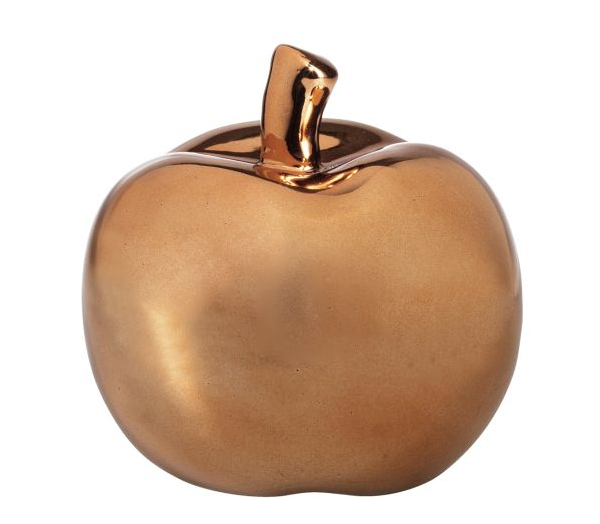 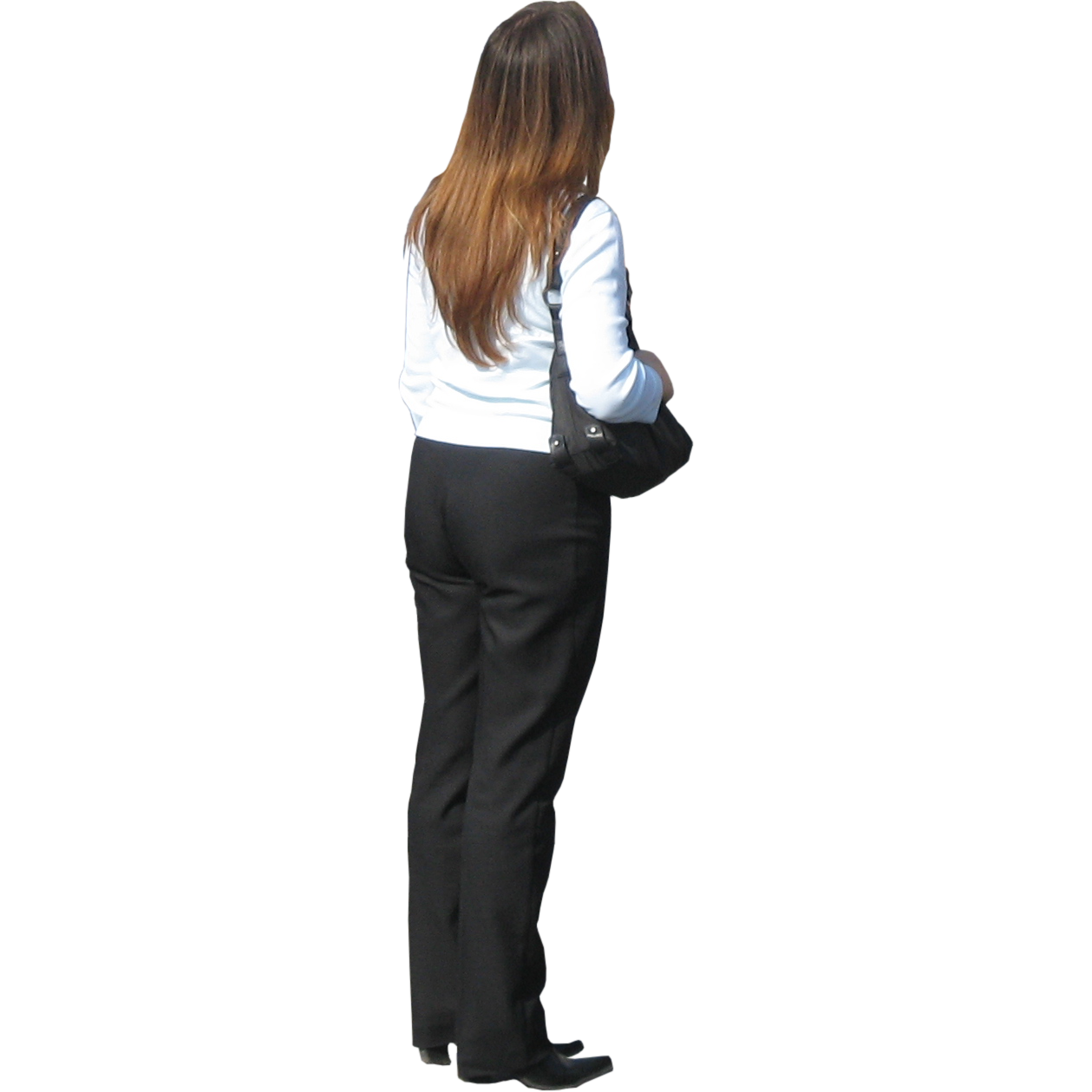 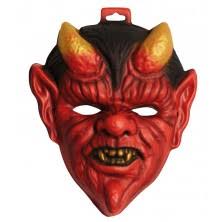 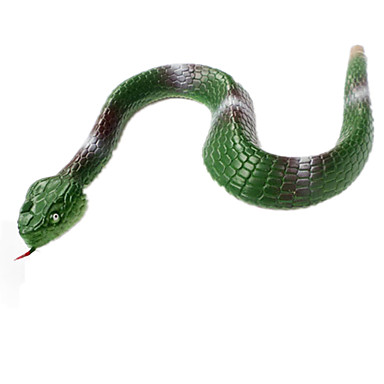 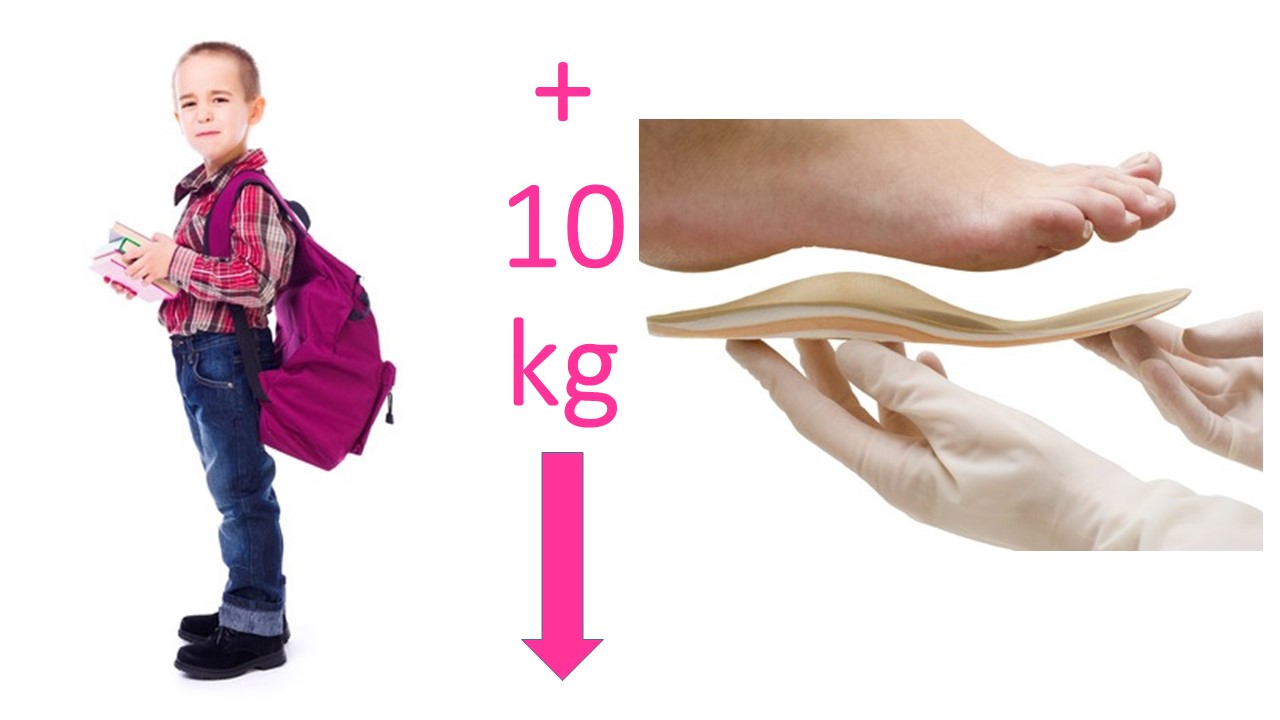 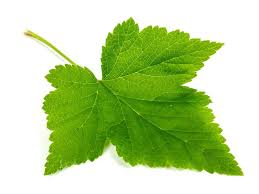 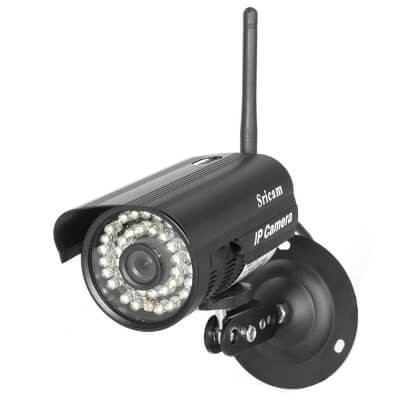 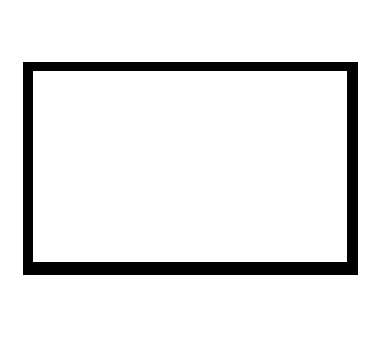 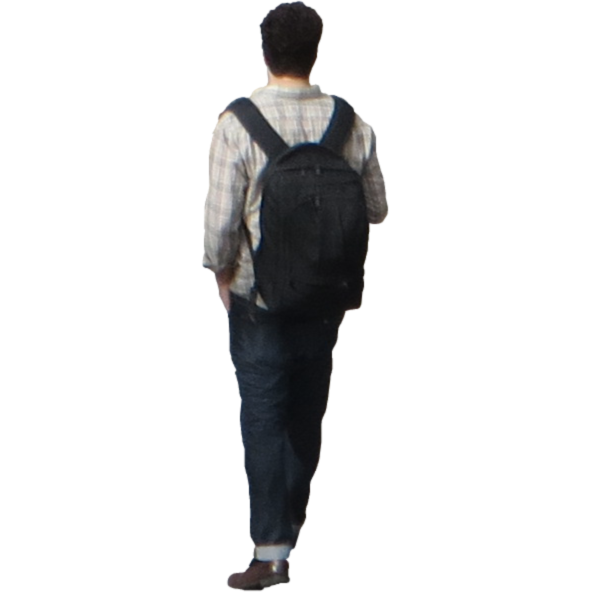 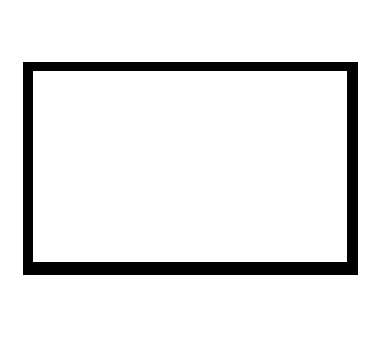 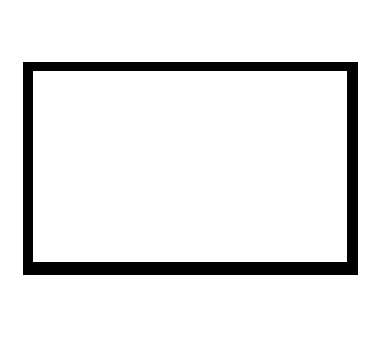 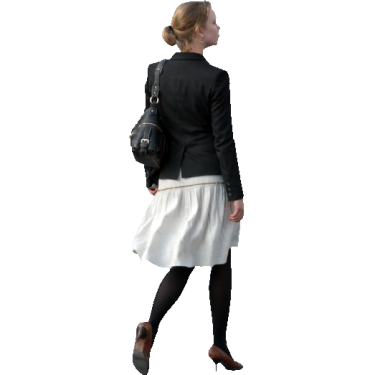 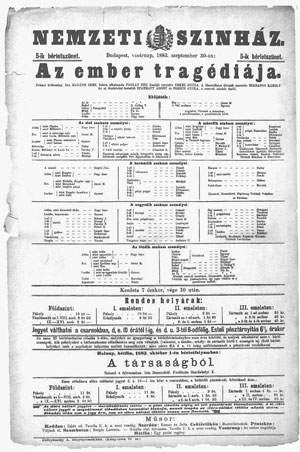 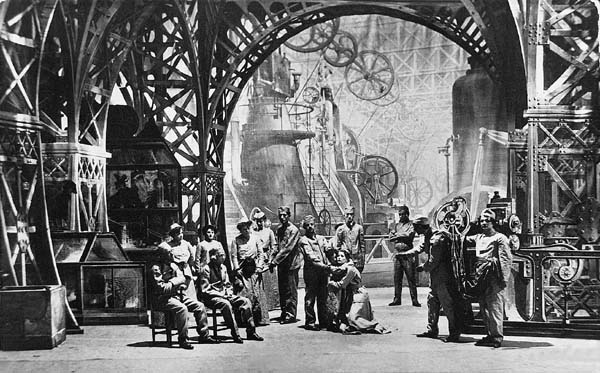 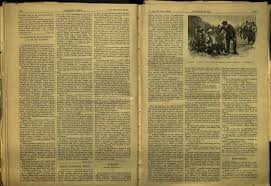 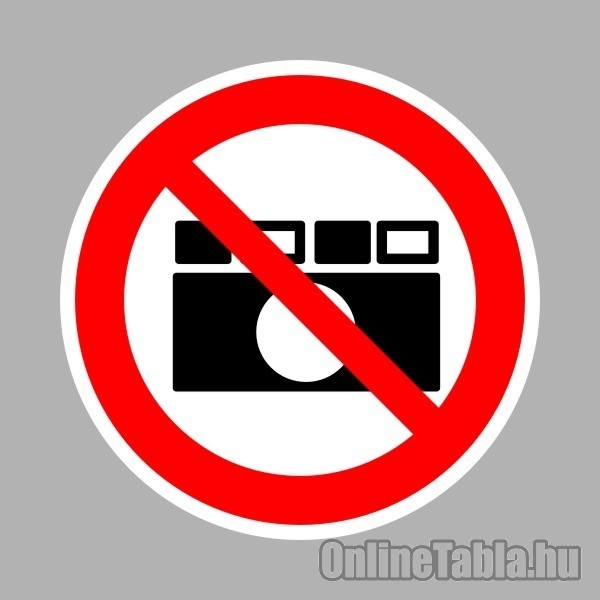 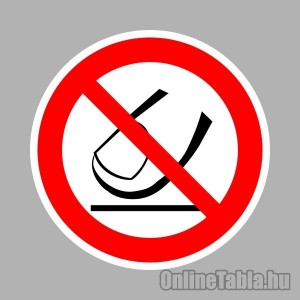 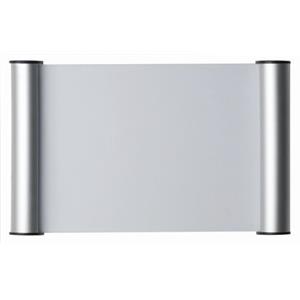 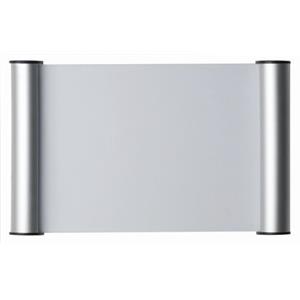 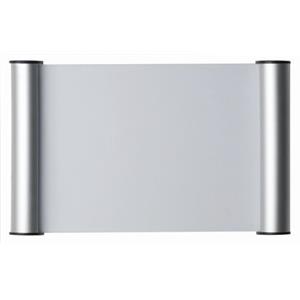 Vasárnapi ujság 
Paulay Ede cikke
Plakát
Paulay Ede 
darabjáról
Felvétel
Paulay Ede
 darabjáról
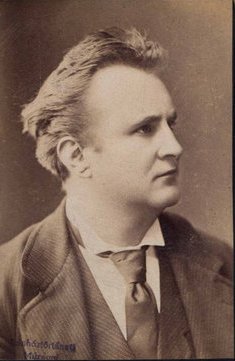 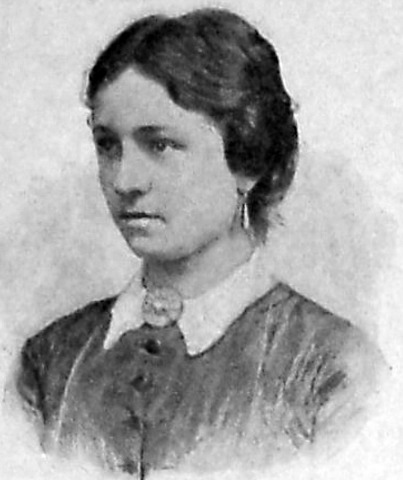 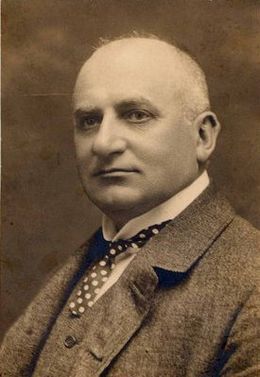 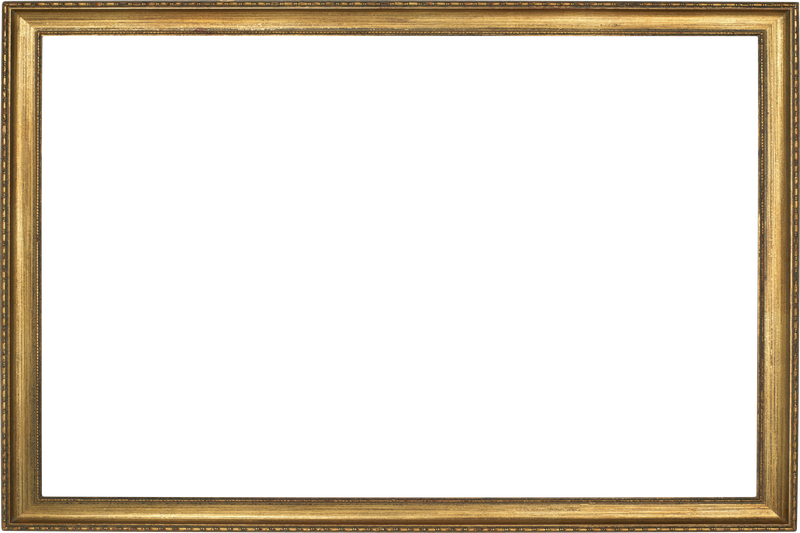 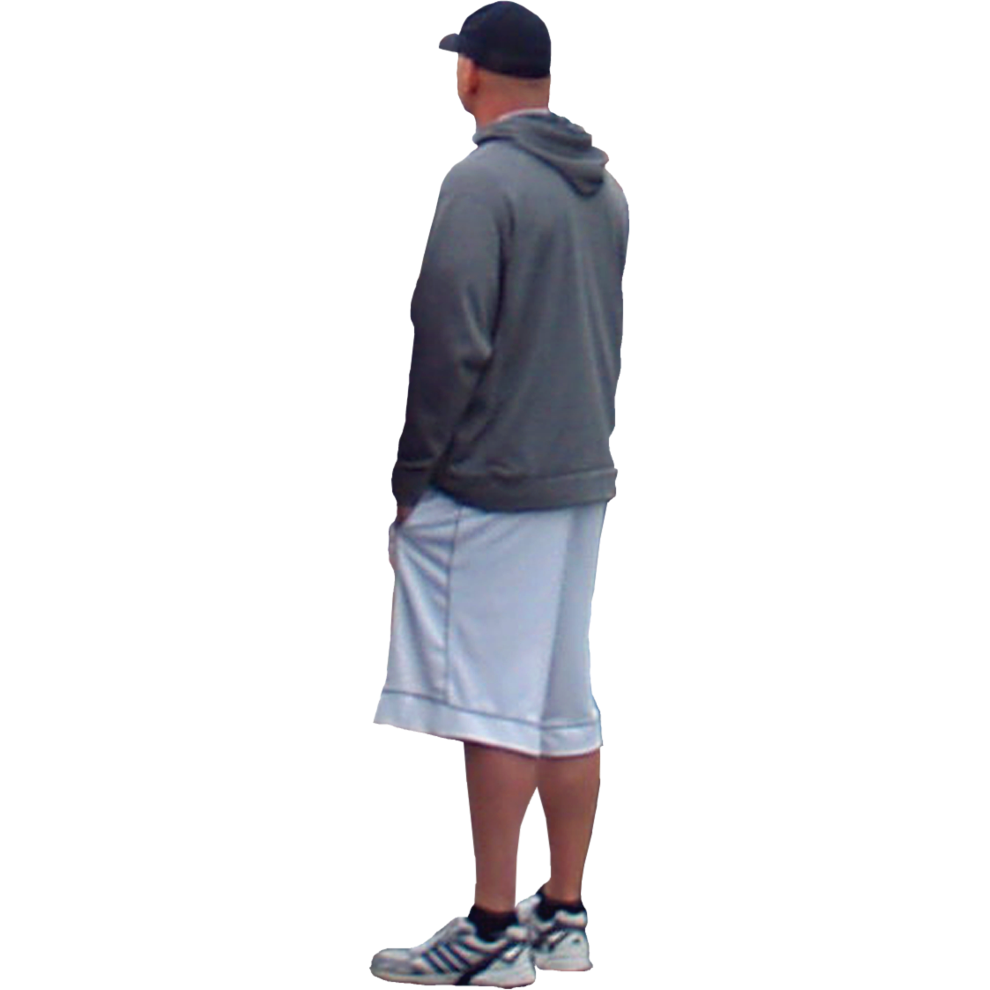 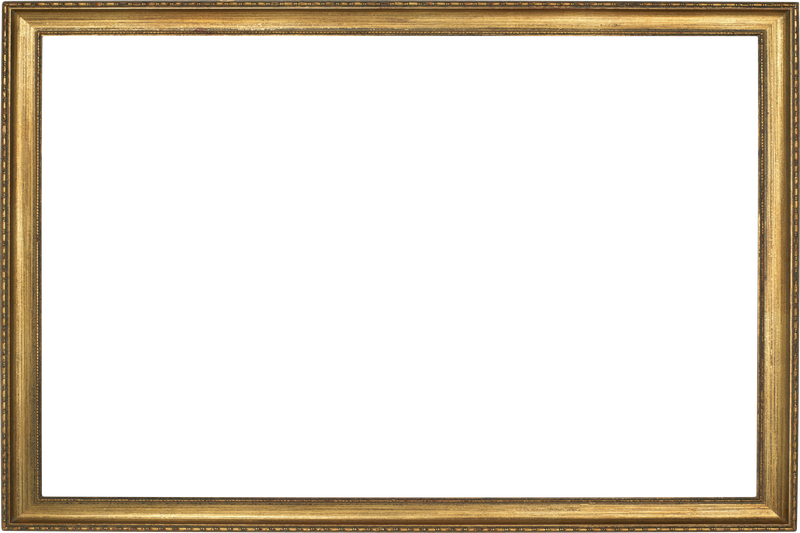 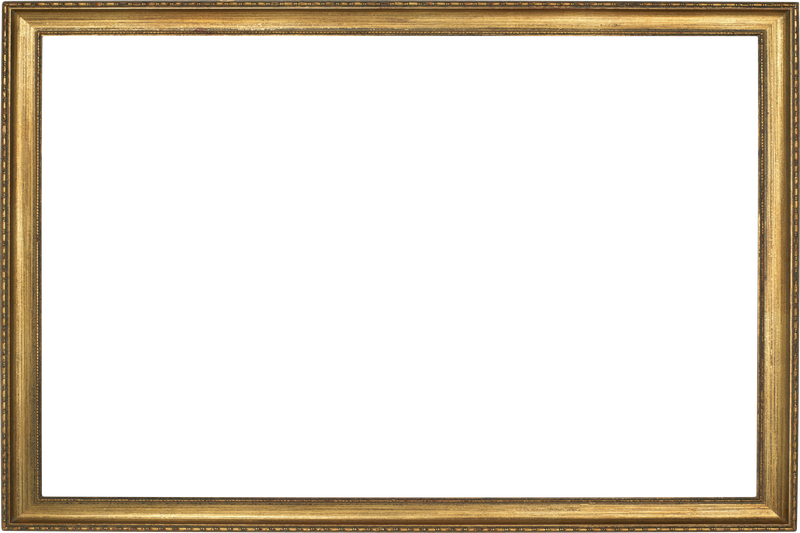 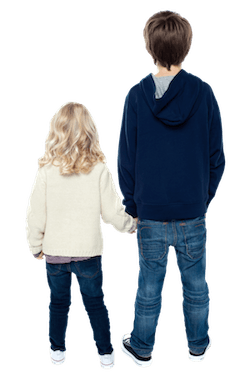 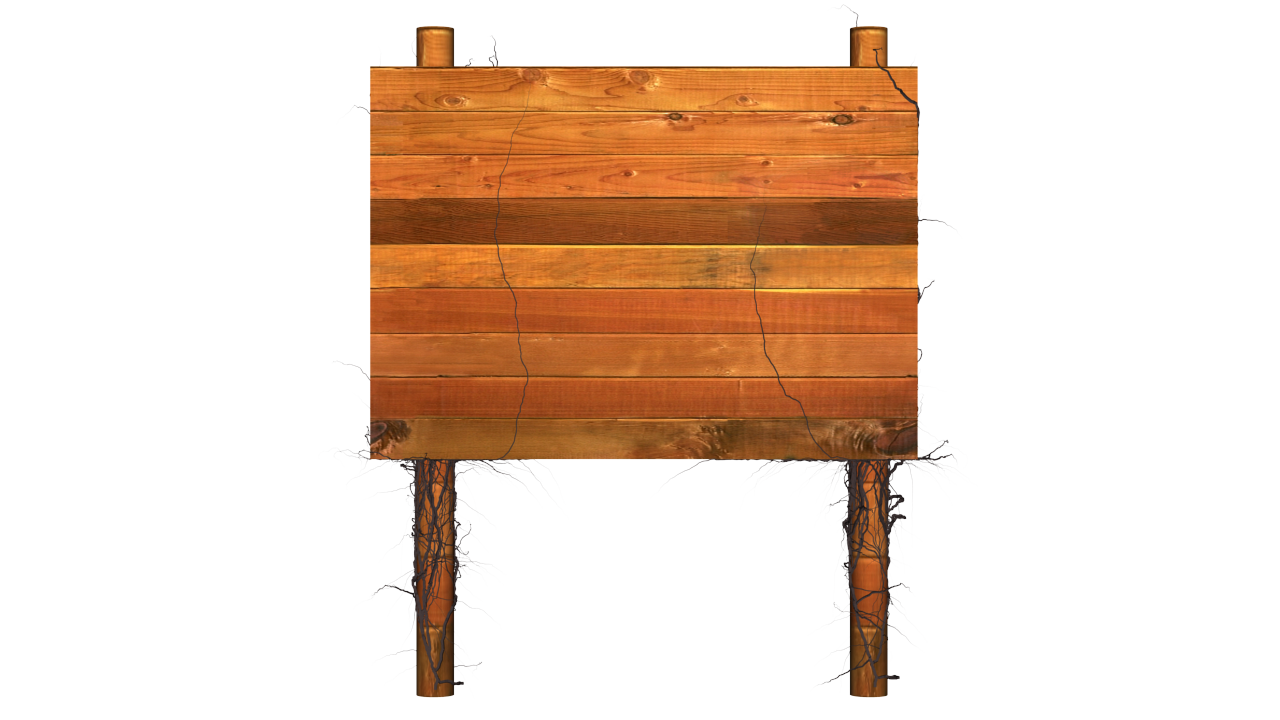 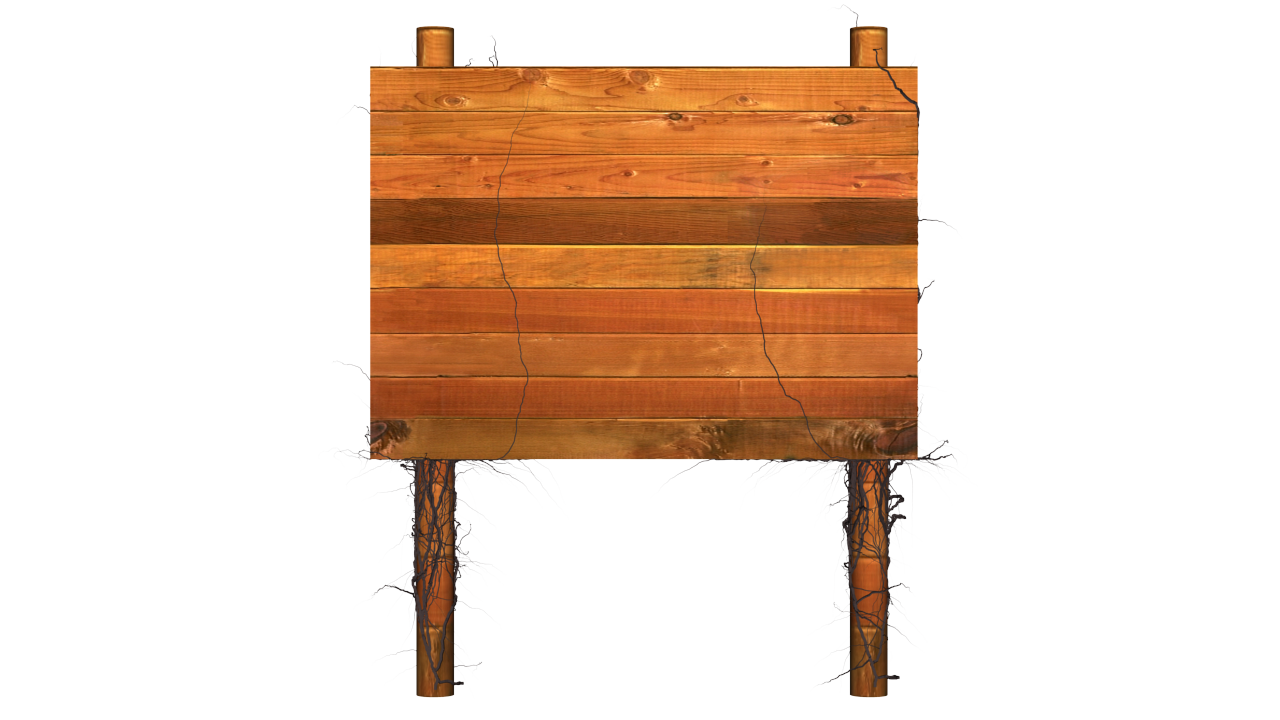 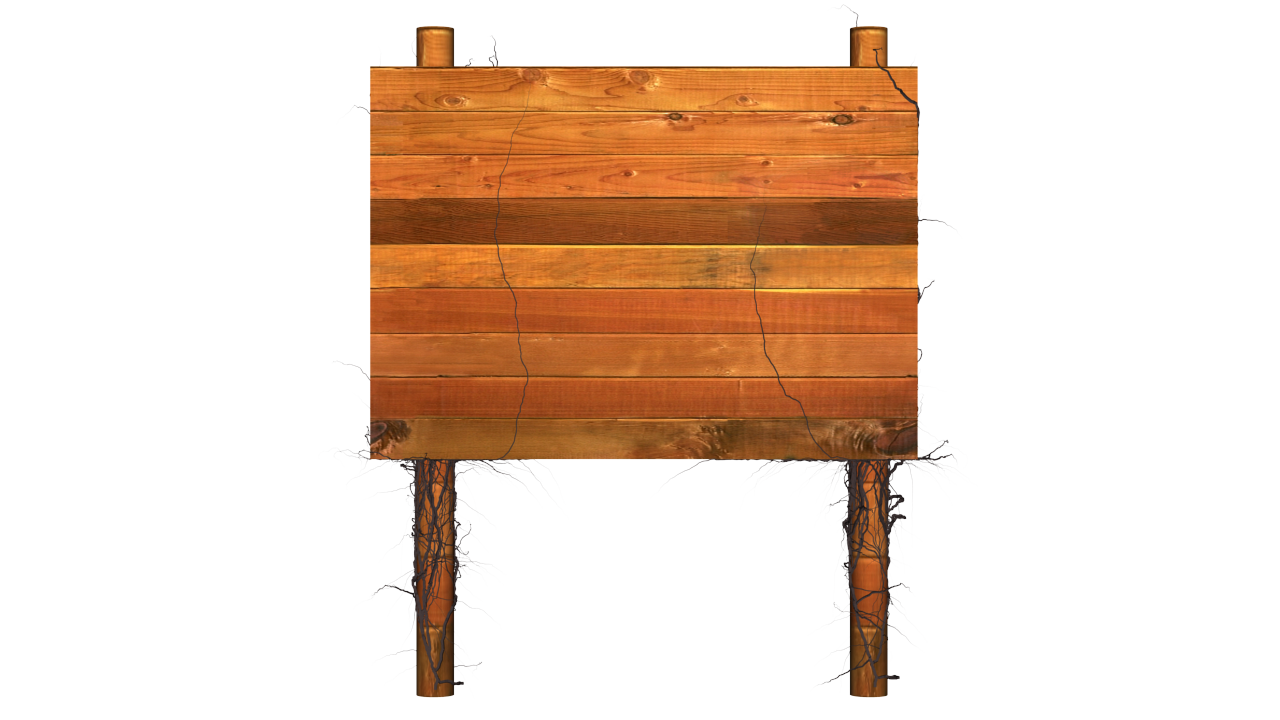 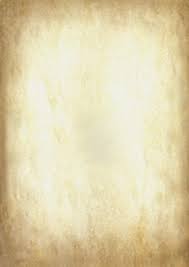 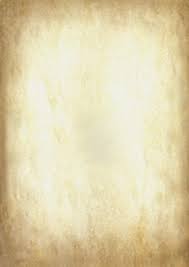 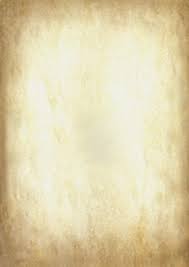 Nagy Imre
~Ádám~
1849. – 1893.
Gyenes László
~Lucifer~
1857.– 1924.
Jászai Mari
~Éva~
1850. – 1926.
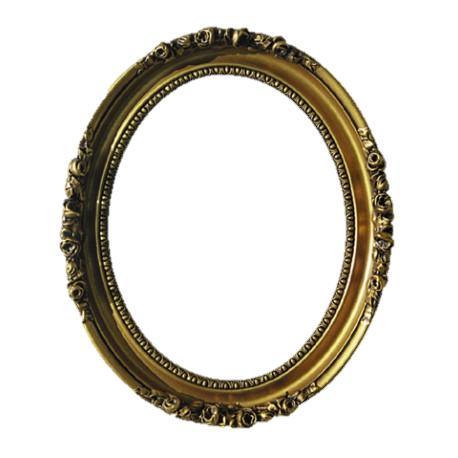 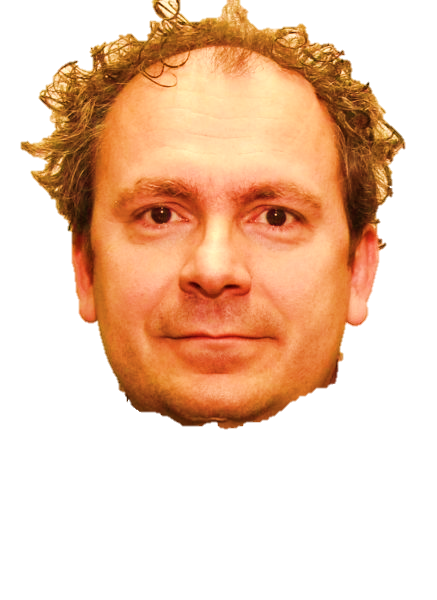 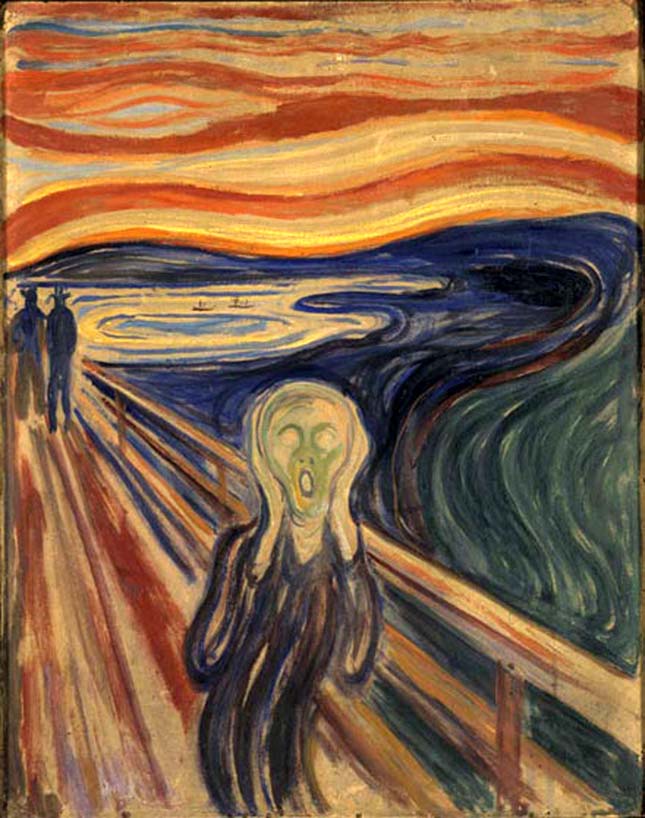 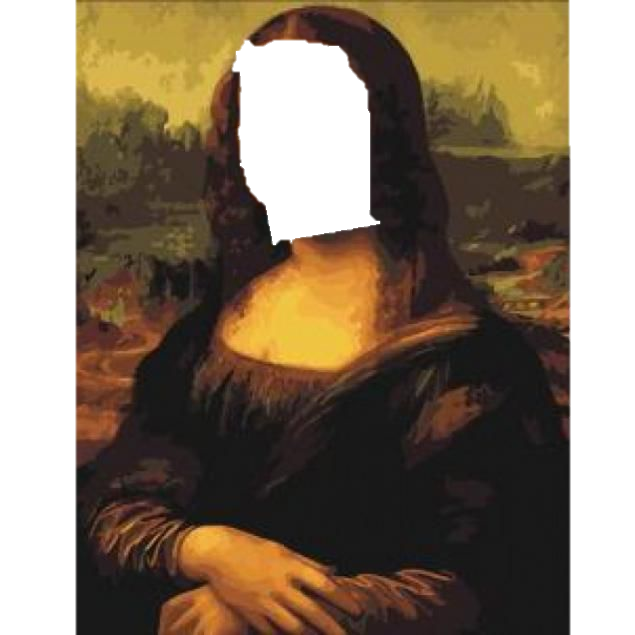 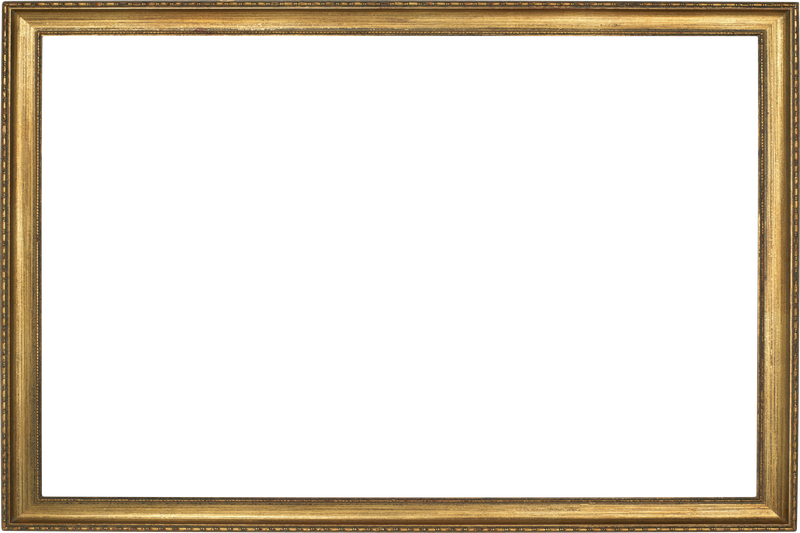 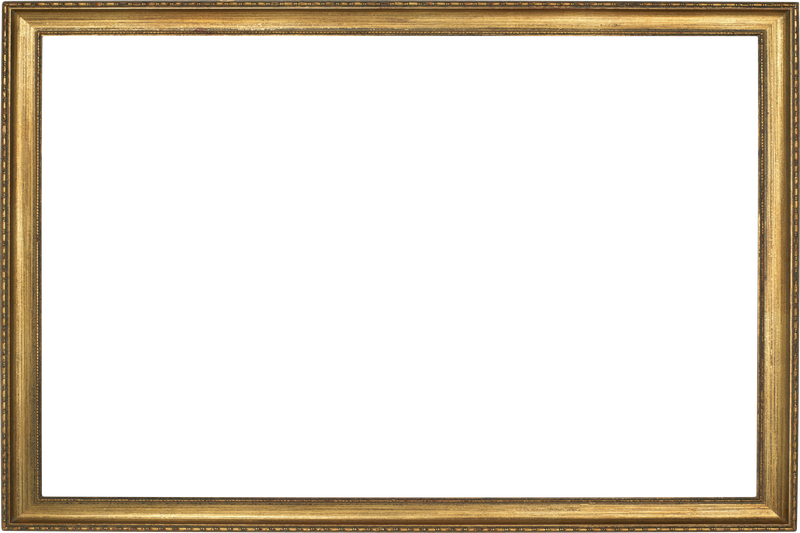 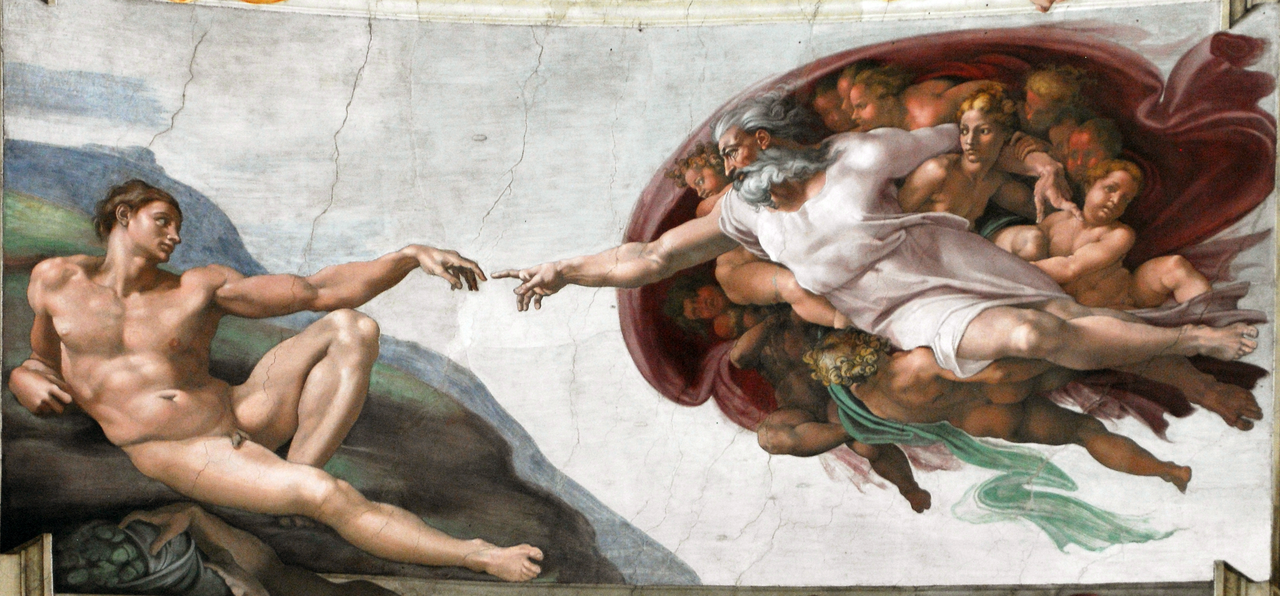 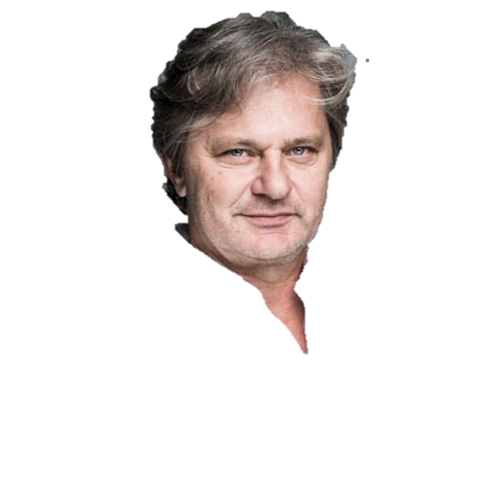 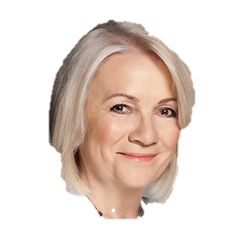 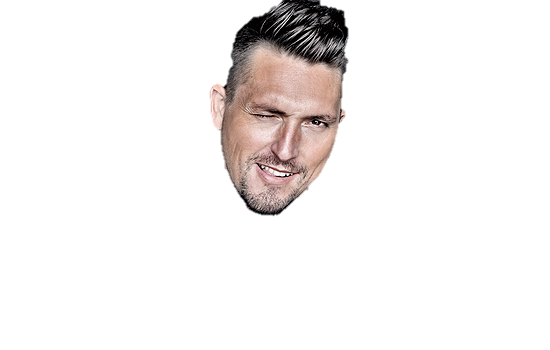 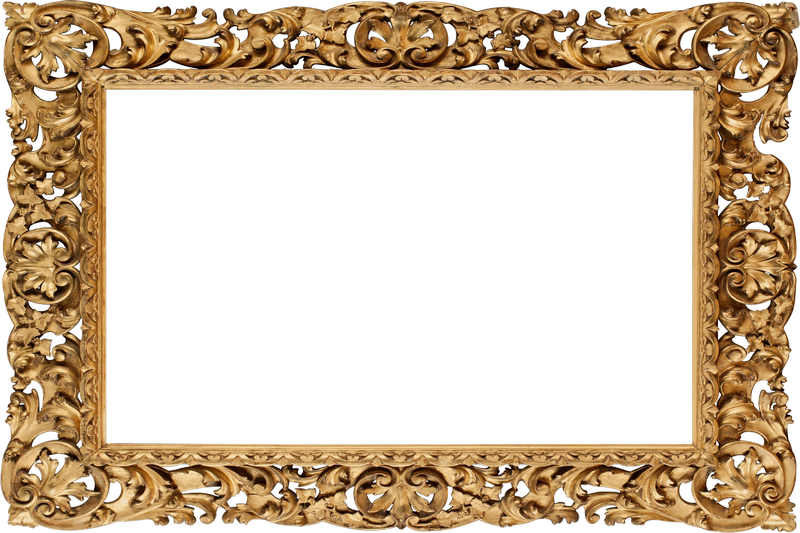 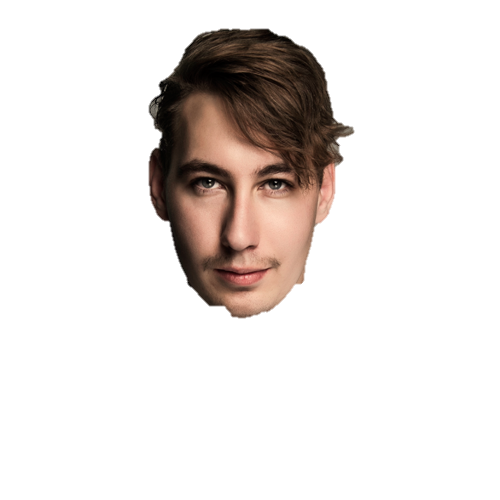 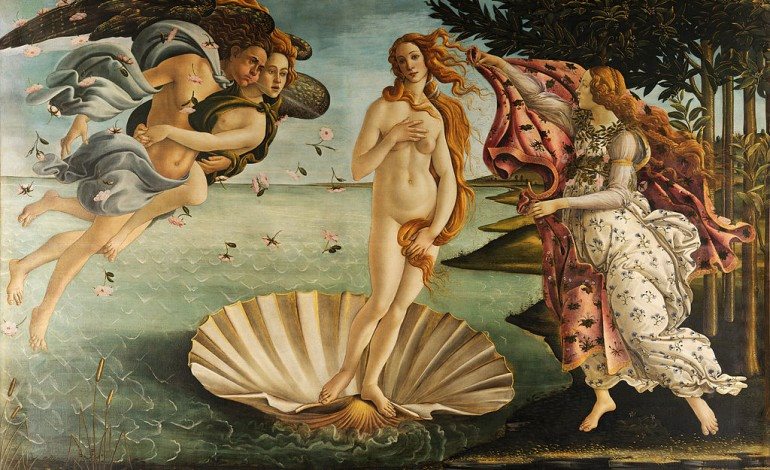 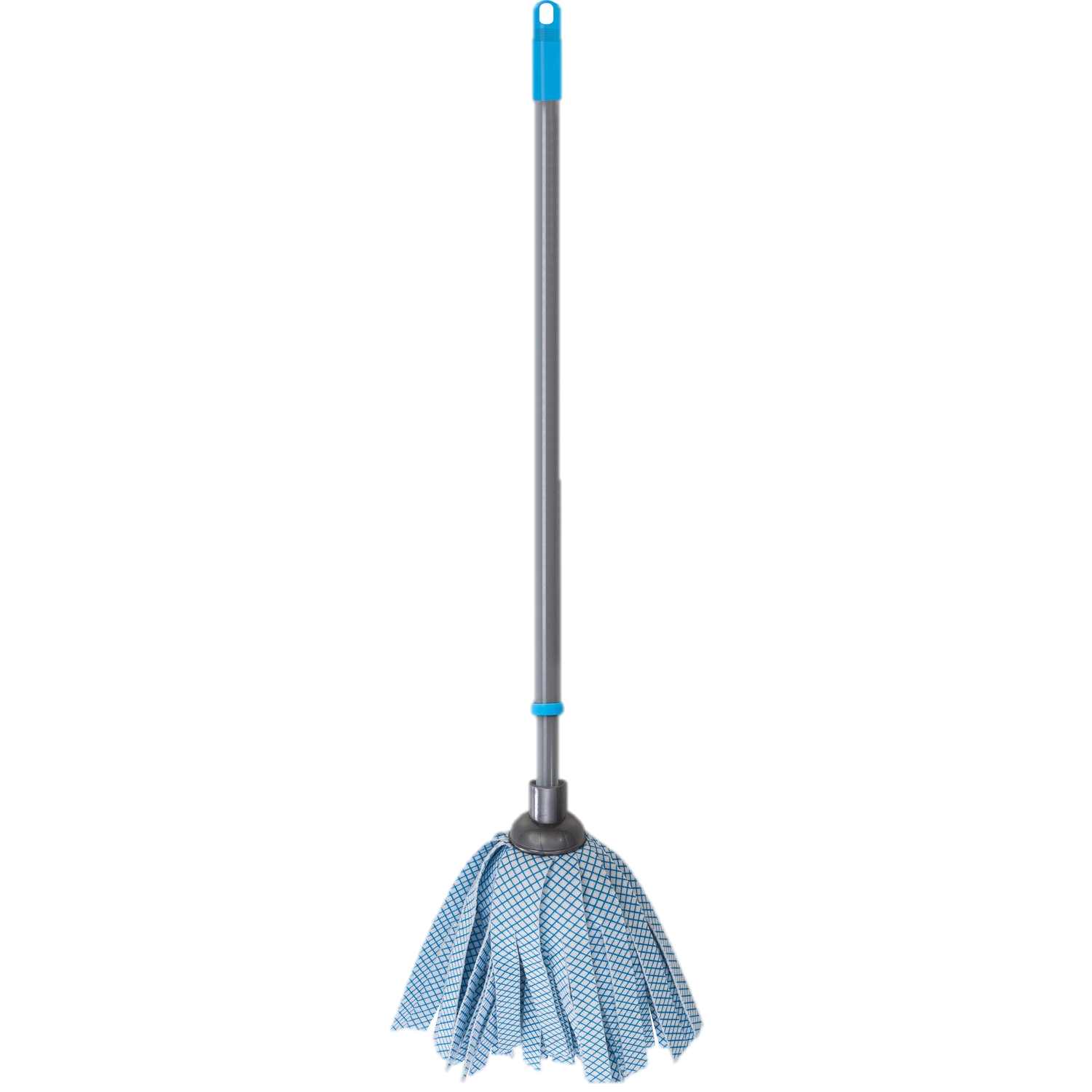 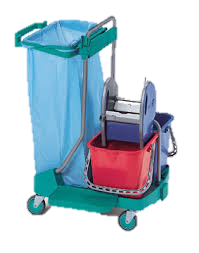 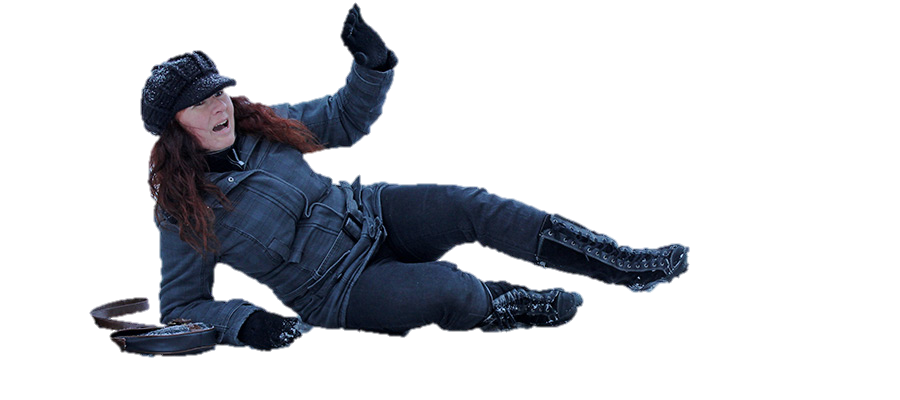 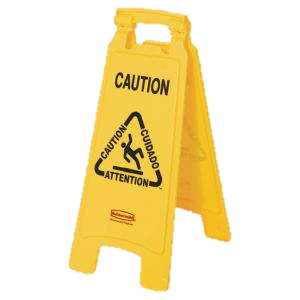 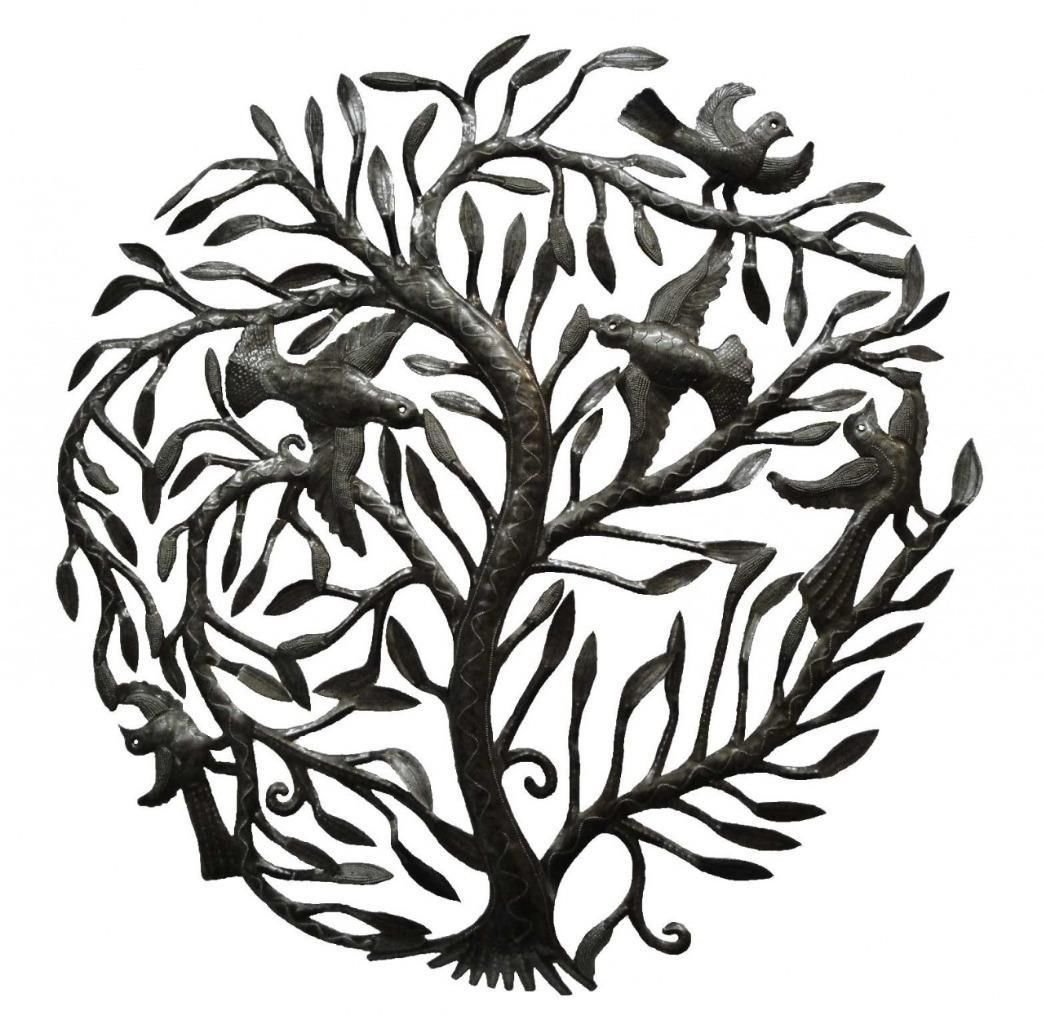 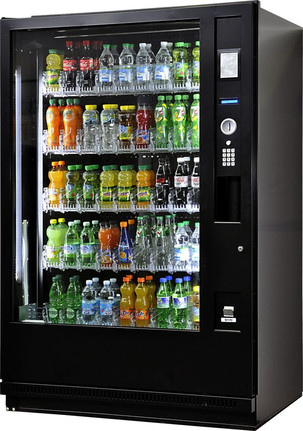 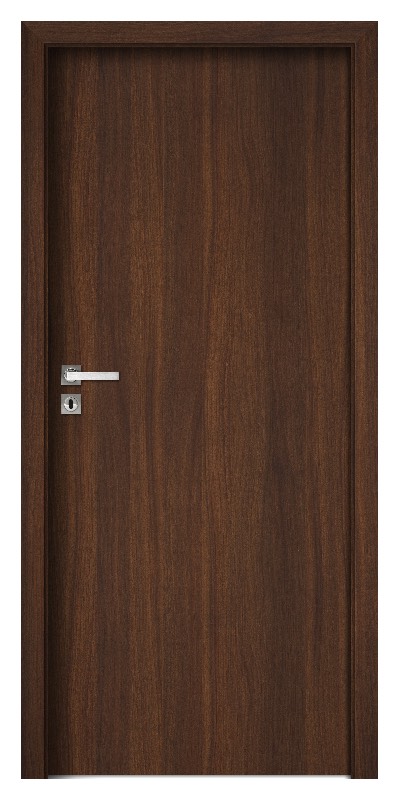 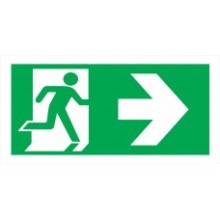 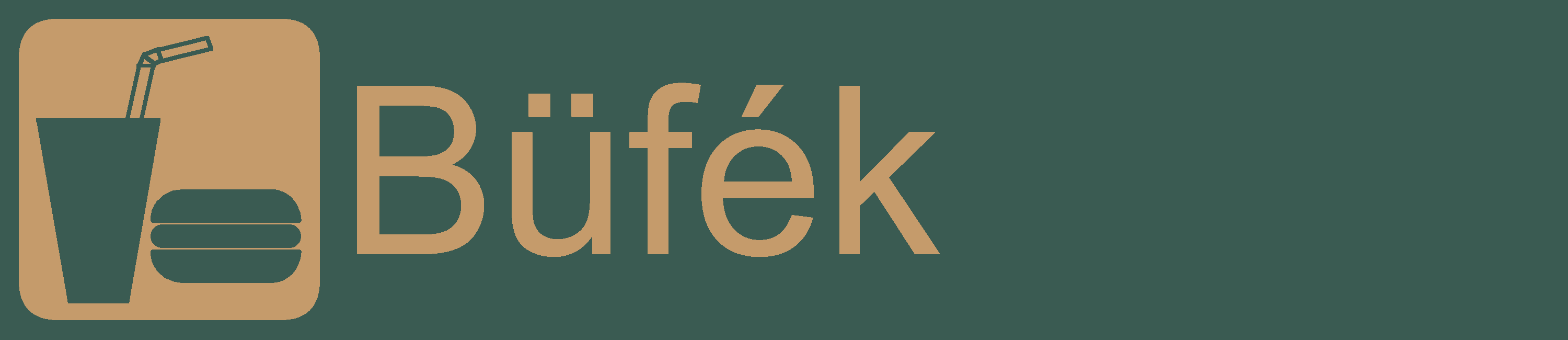 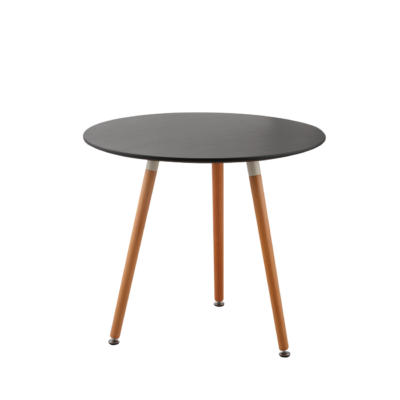 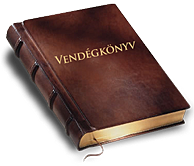